Bioethical IssuesChapter Seven
Catherine Hrycyk, MScN
Nursing 50
Topics for today:

   -Common ‘medical’ ethical issues
   -Advanced directives
   -Euthanasia
   -Right to self-determination
   -Ethical issues for children
Bioethical Issues
*Earliest code of ethics had nurses’ prime responsibility to be obedient to physicians

*Present codes of ethics have nurses’ prime responsibility to client well-being’

*Change is due to ↑ self-awareness, independence and a growing accountability
Common Ethical Situations
1.  Abortion
  -religious, ethical, social and legal implications.  Still a political issue.
    *matter of convenience
    *conflict of rights
    *nurse’s values- as client advocate, can the
     nurse be for or against abortion

2.  Use of Fetal Tissue 
  -stem cell research- hot topic, especially here in California (data recently on the use of stem cells from mice)
[Speaker Notes: Abortion- Roe v. Wade- did NOT deal with ethical or moral basis of the act, but of self-determination
Conflict- when life begins vs freedom of choice        Stem Cell- since the umbilical cord and placenta are discarded after birth, ok?  Who owns that material?]
Common Ethical Situations
3.  Genetics and Genetic Research
  -mandatory screening? (detecting genetic health patterns in newborns can be a positive thing, but what about insurance companies)
  -informed consent (parents vs insurance co.)
  -confidentiality
  -emotional impact
  -self-determination
4.  Organ Transplant
  -when the donor is a child-when can they have a say in the decision (can they be forced to donate?)
  -when does death occur- brain death
  -selection of recipient- who gets what?
[Speaker Notes: Insurance Companies- if call….no info
Self-determination- nurses should refuse to participate in mandatory, involuntary screening of clients)]
Common Ethical Situations
5.  Use of Scarce Resources in Prolonging Life
  -preserve life at any cost?
  -ethics of tube-feeding (Sciavo, 19 years coma)
  -should care be restricted?  (equal access!)

6.  Right to Die
  -‘euthanasia’ and ‘assisted suicide’
  -no extraordinary measures- CPR? Ventilation?
[Speaker Notes: Equal access- regardless of income, race sex, religious beliefs or diagnosis (universal healthcare)]
Advanced Directives
-are the client’s wishes about future health care, in a documented format
-should include a designated decision-maker (moral surrogate), if client becomes unable to make own decisions
-in form of a living will or durable power of attorney
-specifies what procedures, surgeries, meds or treatments can be used
[Speaker Notes: Needs to be witnessed by 2 people unrelated to client
Now a required part of the health care of all clients (Omnibus Budget Reconciliation Act of 1990)]
Advanced Directives
Problems with Living Wills
  -what exactly did the person know about the disease state and treatments that might later affect care?
  -beneficence and nonmaleficence- is difficult to determine whether the primary duty of health-care provider is to produce benefit or prevent harm
  -lack of clarity- language is broad and vague (not specific enough to include all forms of treatment)
  -legality of living will if travelling to another state
Euthanasia
-a ‘good or peaceful death’

-passive- allowing to die without any extraordinary interventions

-active- practice of hastening a death thru some act or procedure (‘mercy killing’) such as pain meds, poison, gun, knife, etc
[Speaker Notes: Passive- DNR, living wills, and withdrawal of ventilators or life support.  If DNR:  who writes the order?  If competent, only the patient.  Still must be written by MD
Is assisted suicide (Dr. Kevorkian) an homicide?]
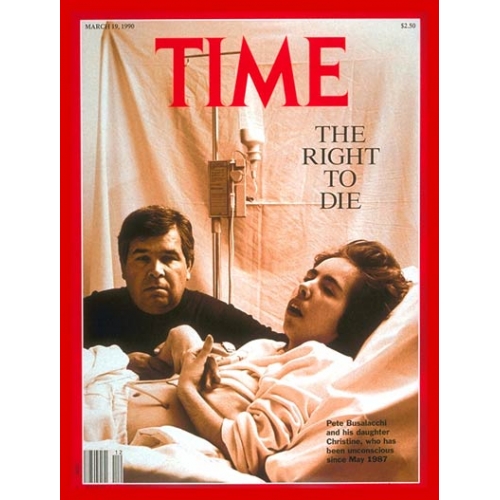 Right to Self-Determination
-can a client who is mentally competent MAKE these decisions?  What about the right to self-determination?

-opposed- legally, ethically and morally wrong.  Can a patient really think clearly about these issues if they are in pain, on medications or are depressed?  What about nonmaleficence?
Common Ethical Situations7.  HIV and AIDS Issues  -right to privacy- confidential diagnosis (what is the big deal?)  -right to care- can a nurse refuse to care for an AIDS patient?
Ethical Issues for Children
Child Abuse
  -must be reported by anyone who suspects abuse
  -neglect harder to pinpoint because of lack of/ ‘fuzzy’ evidence
  -conflicting ethical principle is right to family privacy and self-determination
Ethical Issues for Children
Informed consent and children
  - as dependents, not usually attributed the right to self-determination
  -a three-way relationship is the best option ( healthcare professional, parent and child)
See you next class……                                                            Please do your readings & bring thoughtful questions!